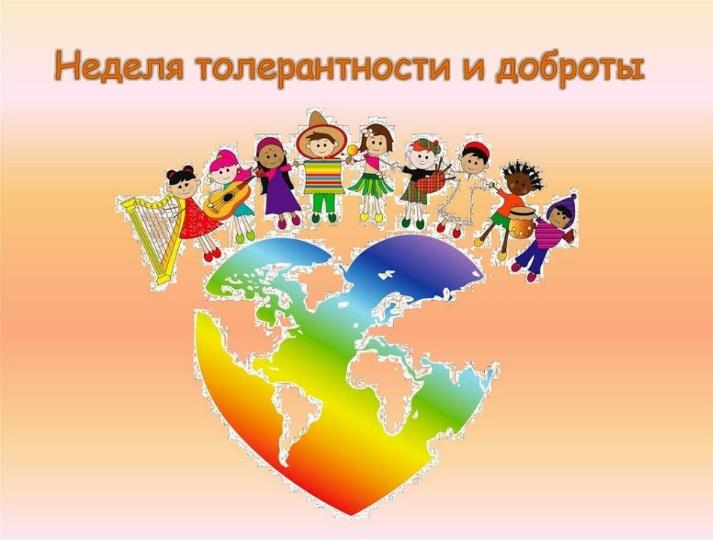 МО классных руководителей учителей начальных классов2021-2022 учебный год
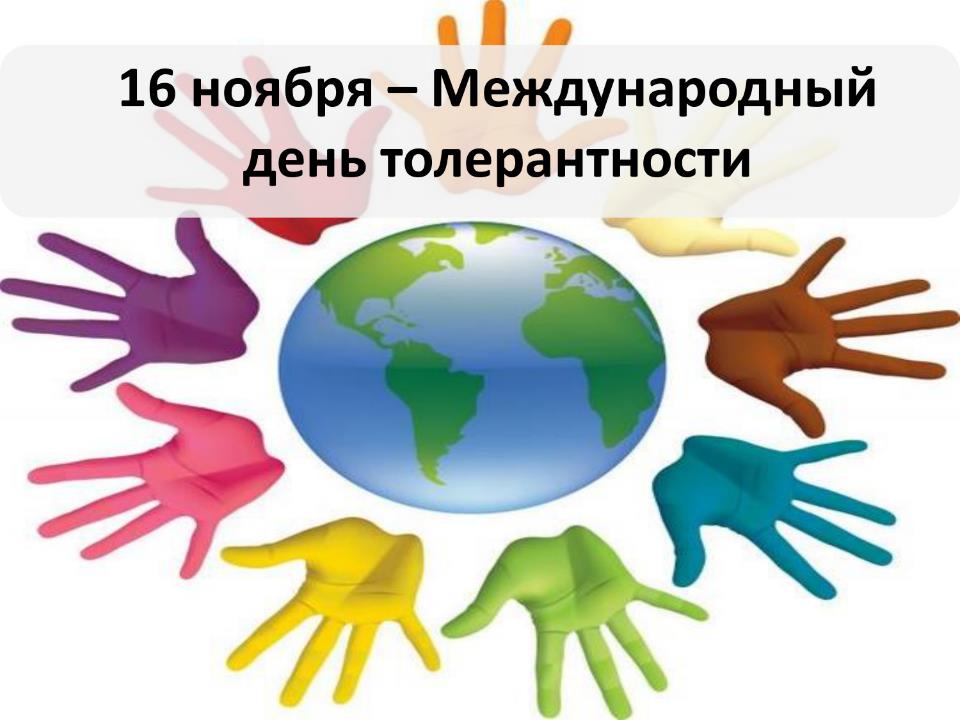 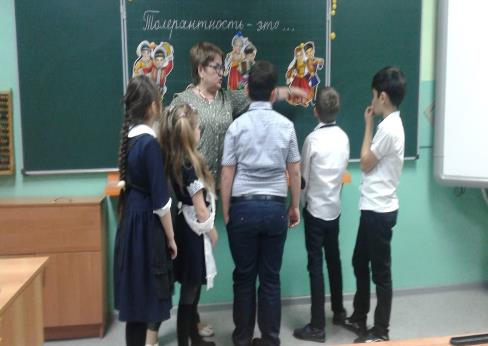 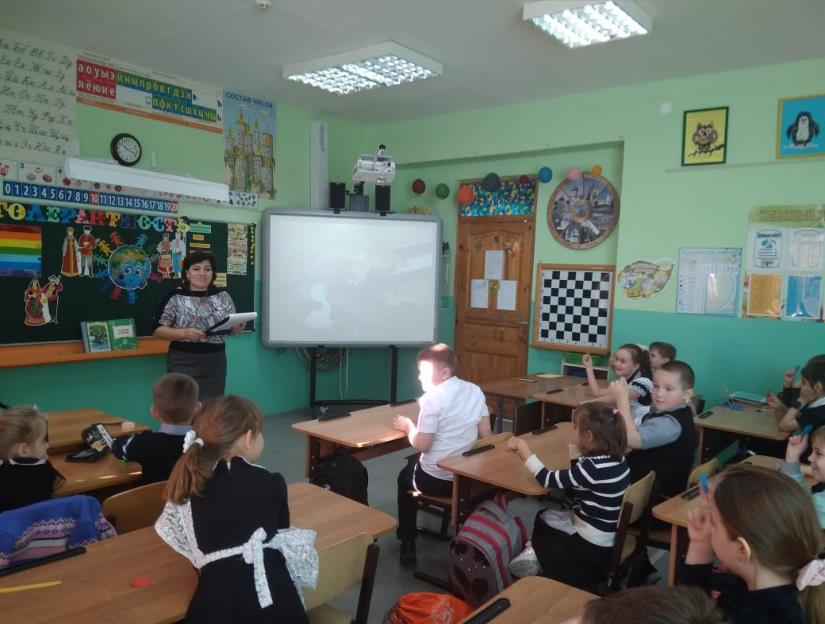 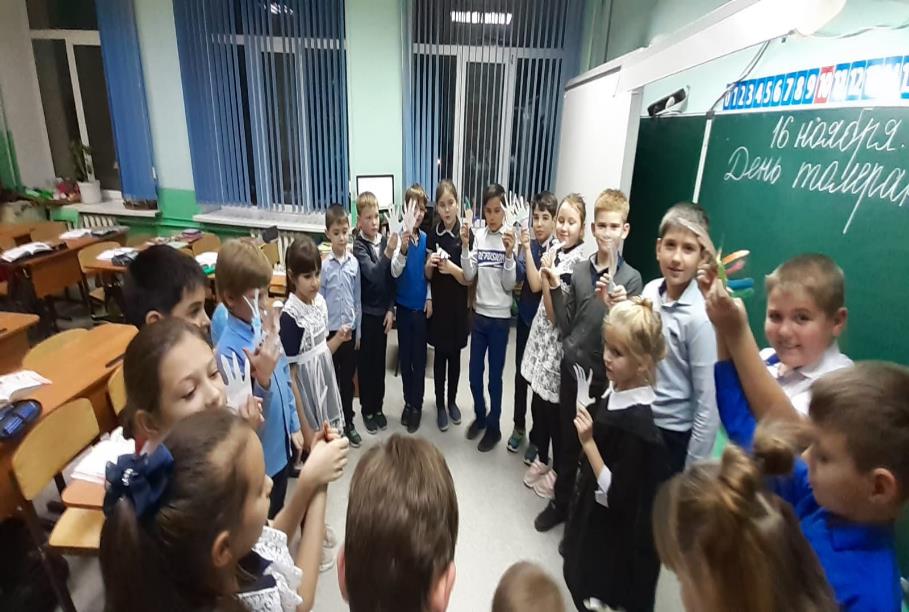 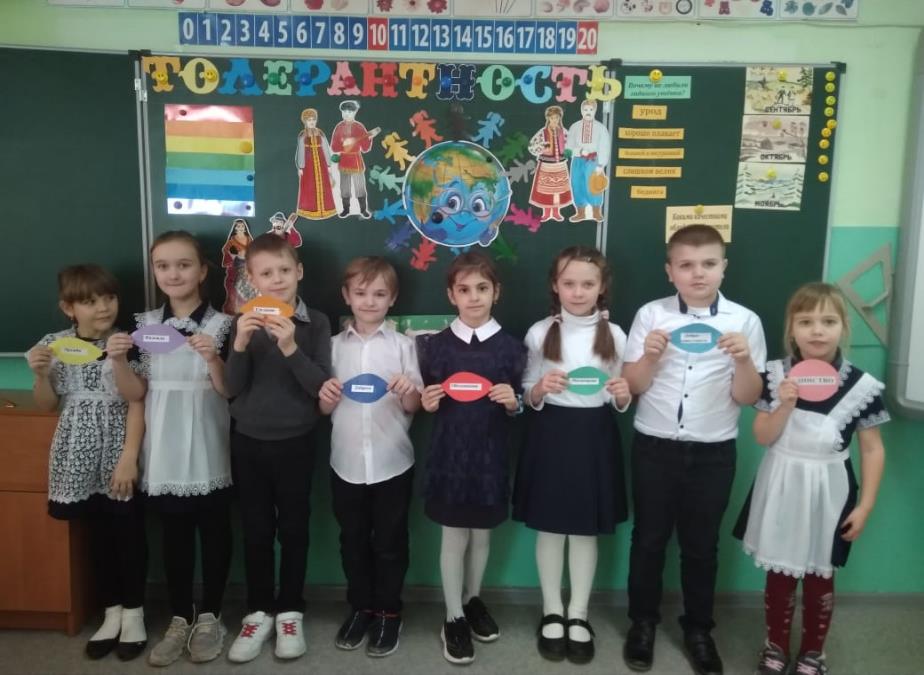 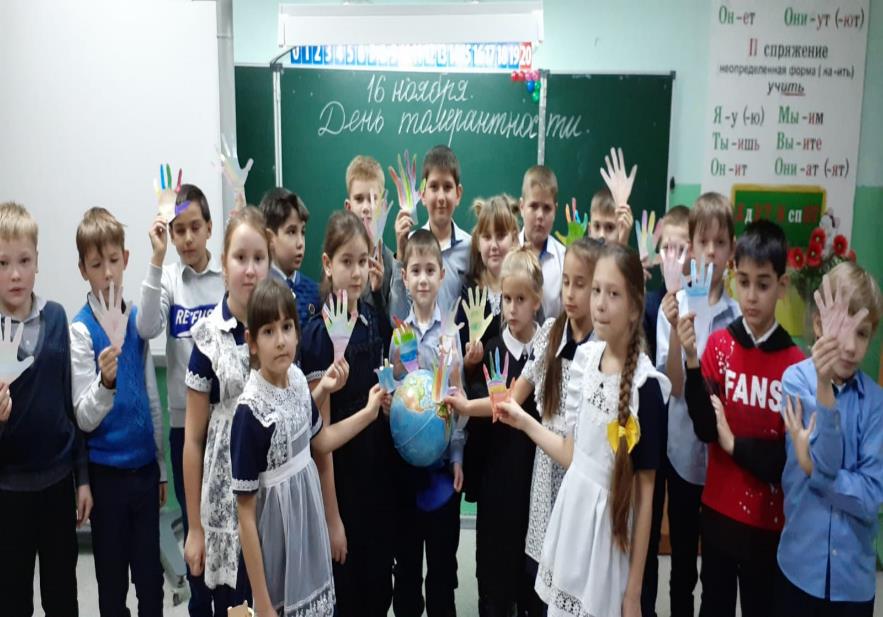 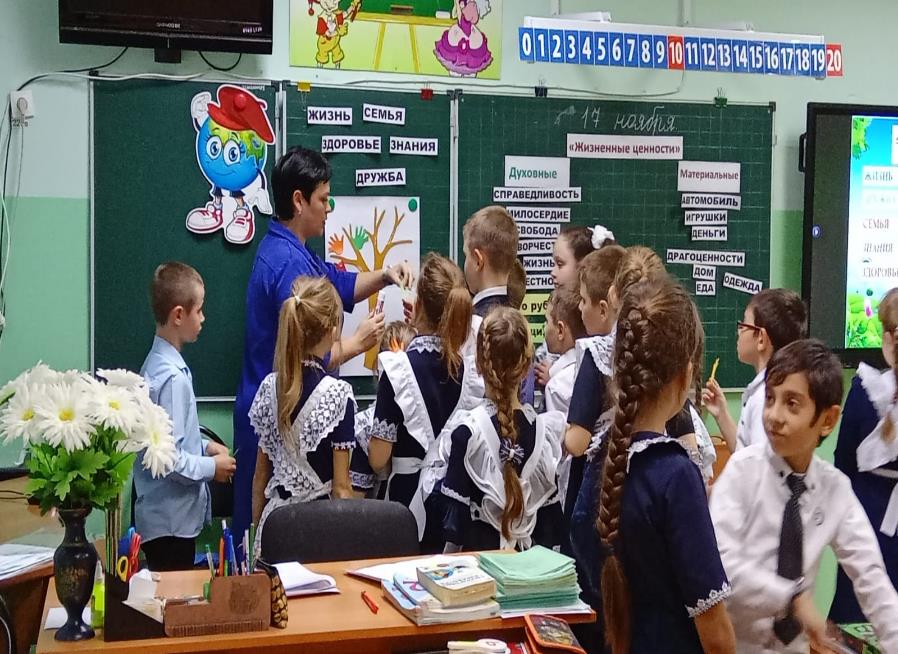 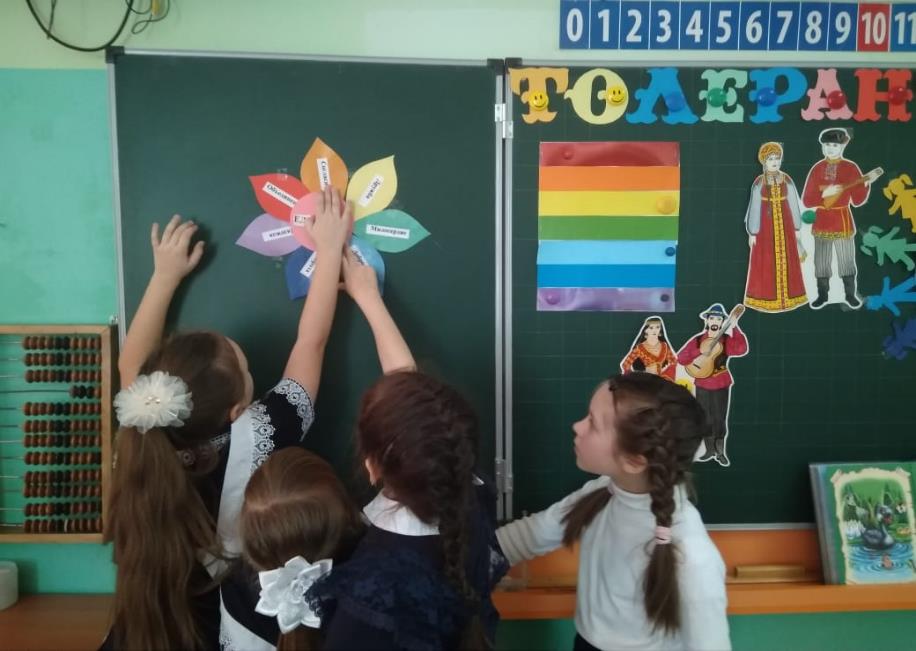 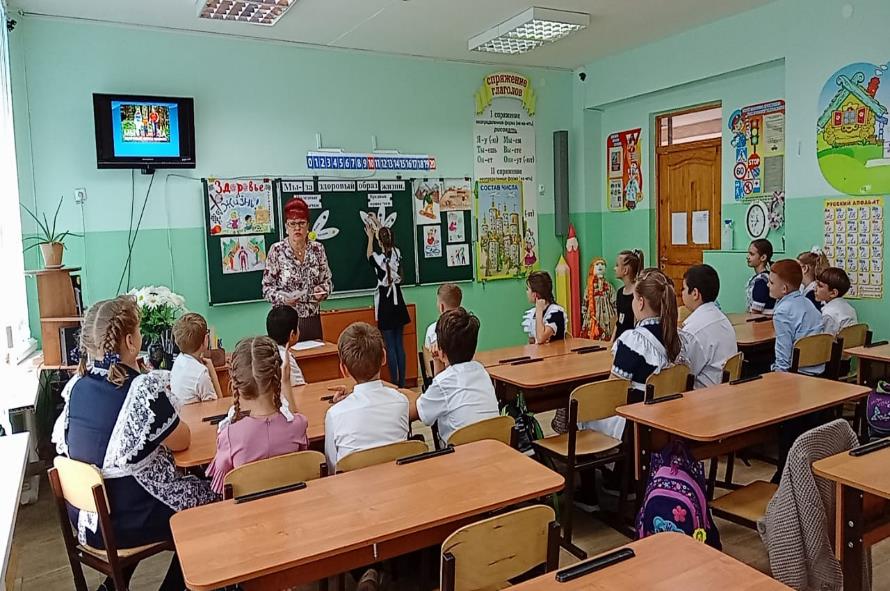 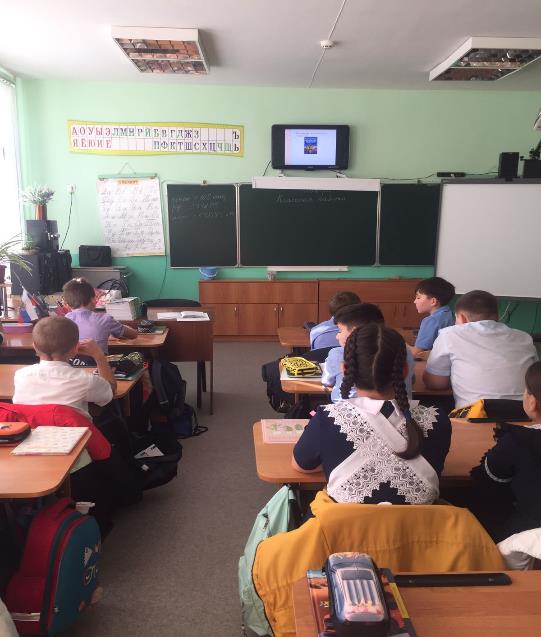 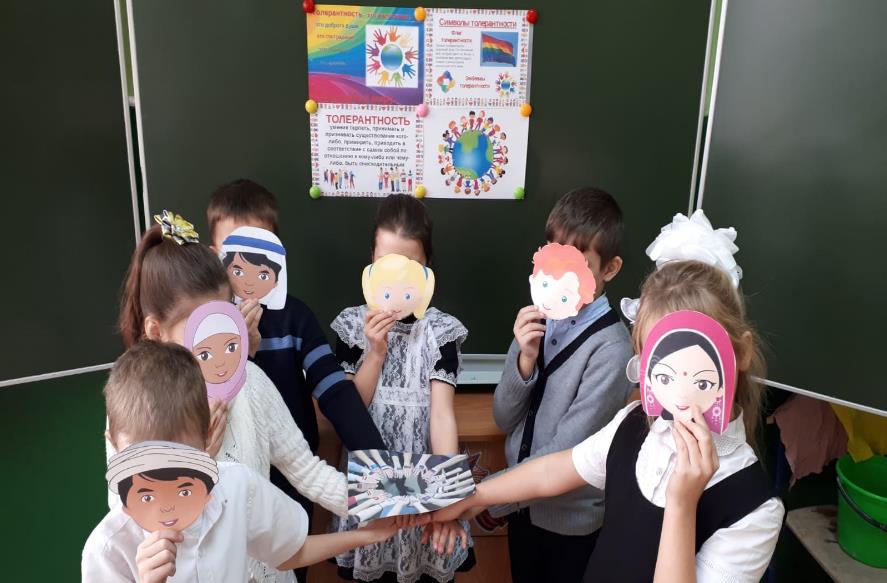 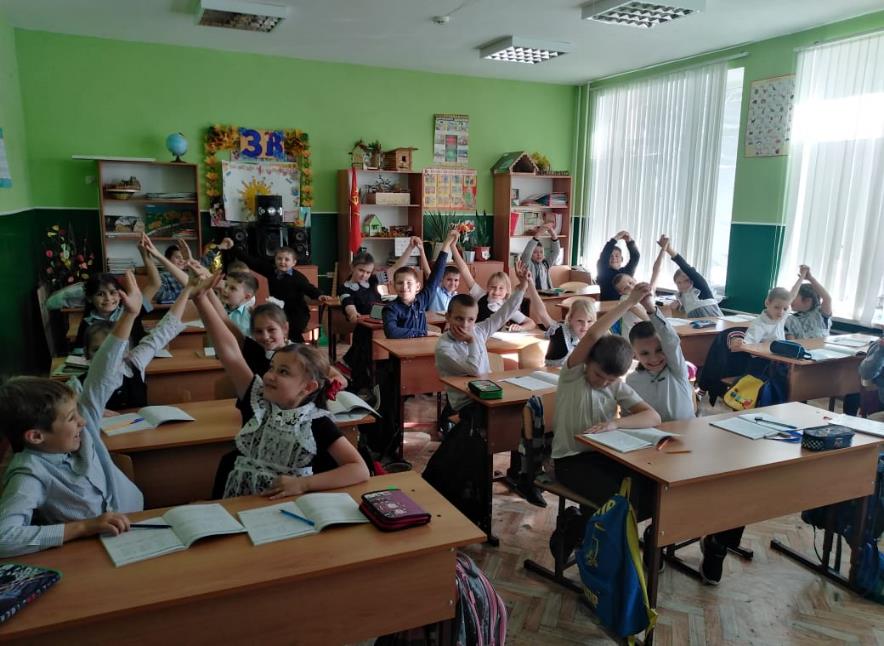 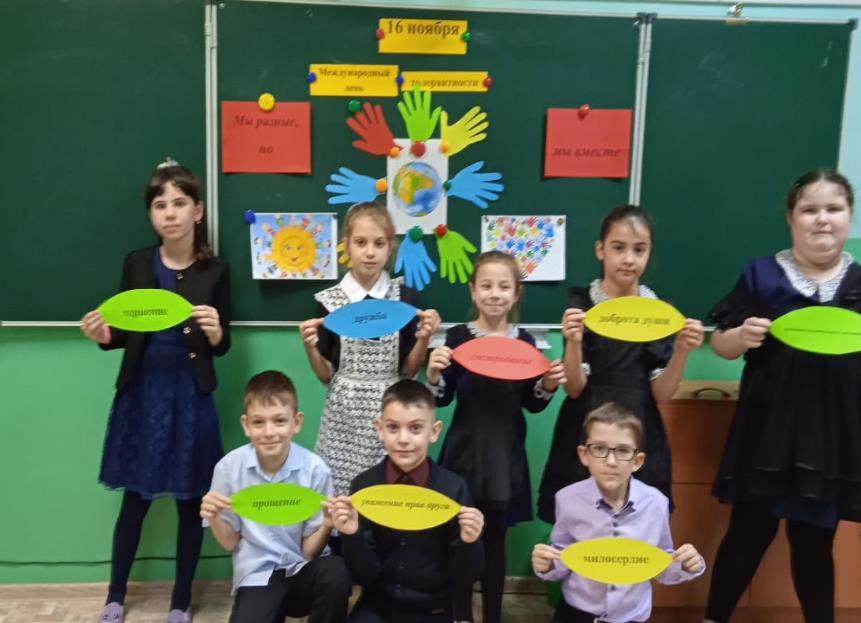 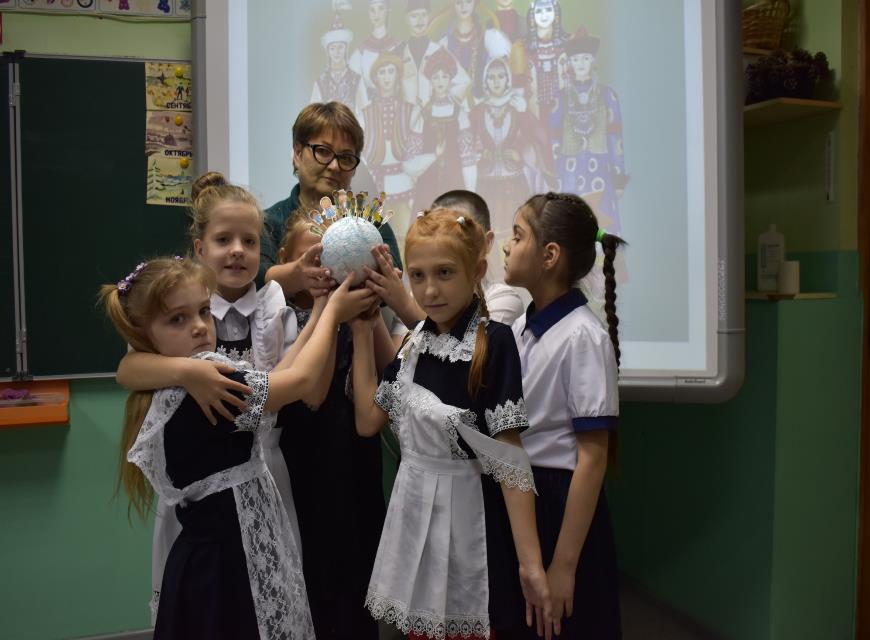 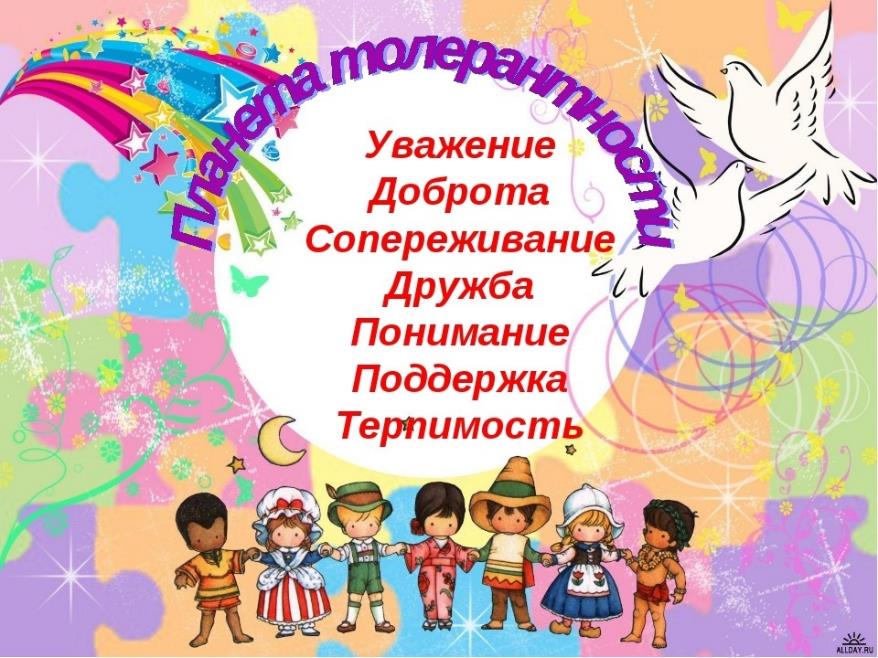 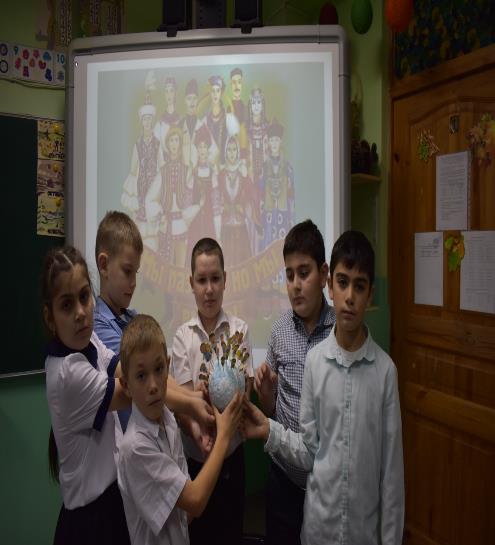 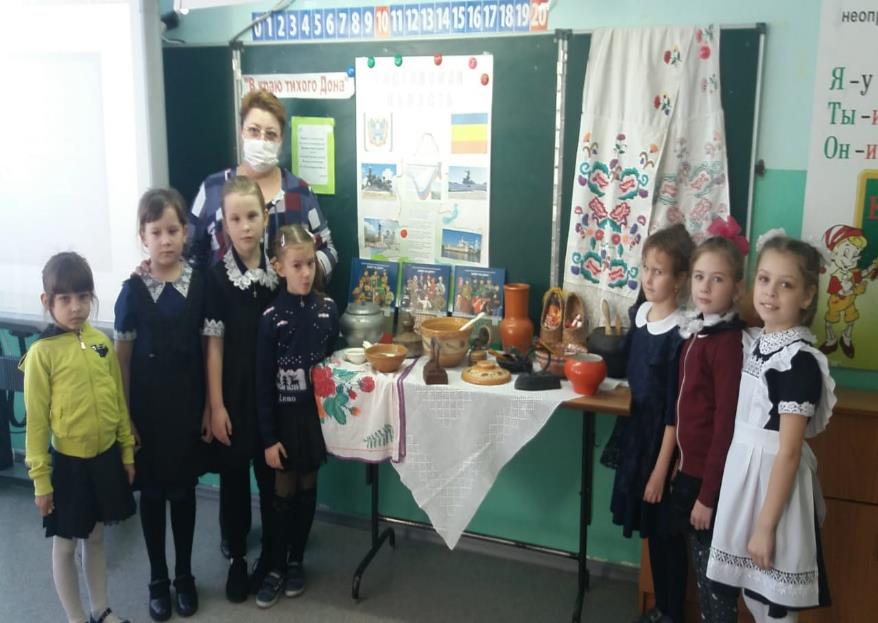 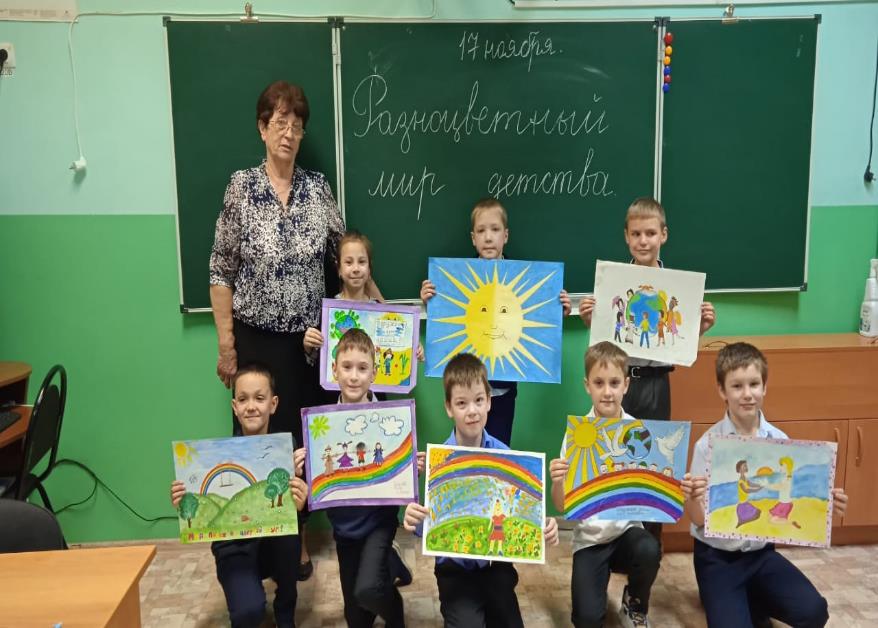 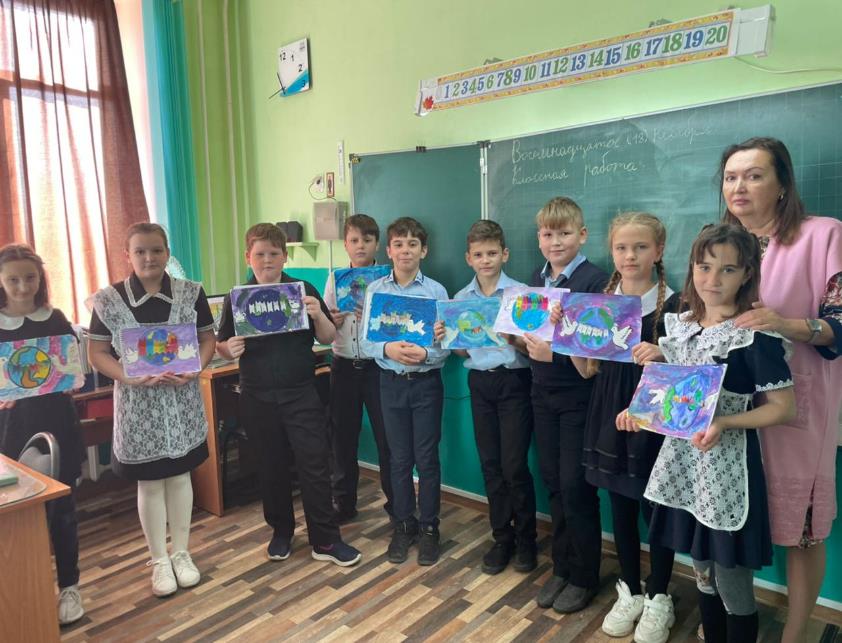 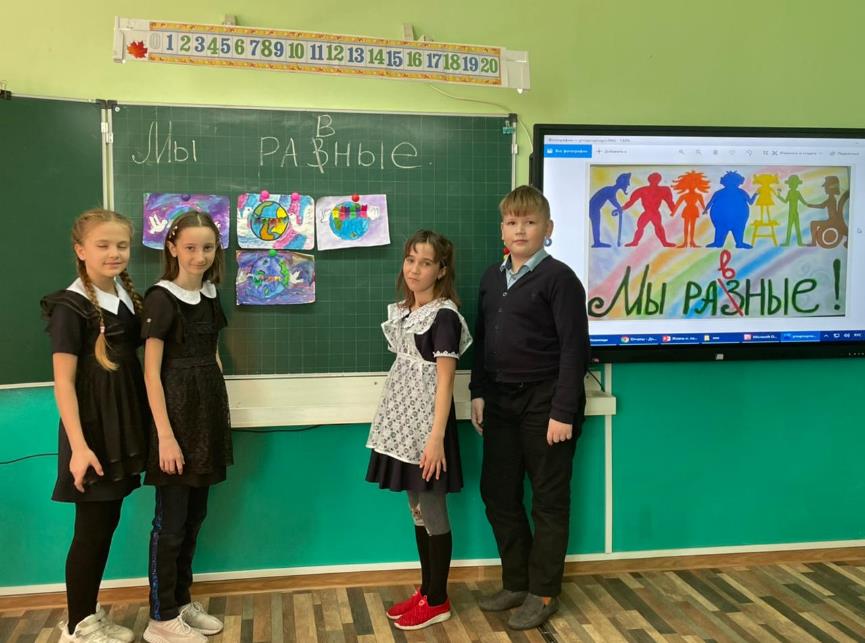 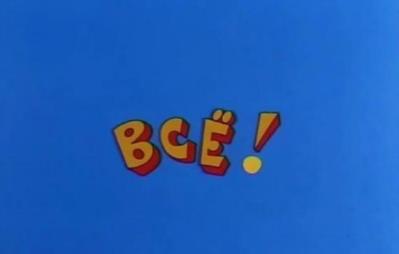